Chapter 4 – Equations and Formulae
Section X – Exponent Notation and Laws
4X Learning Intentions - Today, I am going to:
Identify exponent notation and law details.
Evaluate algebraic expressions using exponent laws.
LAUNCH
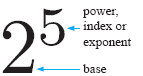 Rather than write 2*2*2*2*2, we write 25.
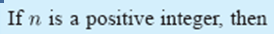 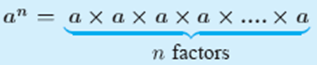 L.I.#2 – Evaluate algebraic expressions using exponent laws.
Example D.
Remember to use your order of operations.
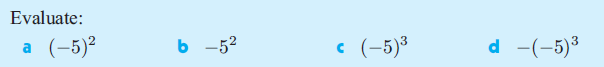 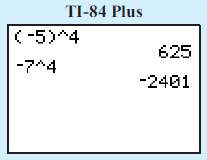 Example E.
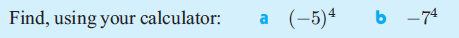 L.I.#1 – Review exponent notation and laws.
The Laws of Exponents-
a and b are positive, m and n are integers.
1. LAW:
Description:
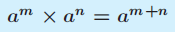 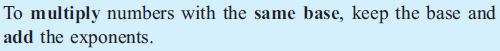 EXPLORE
Example 1.
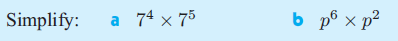 The Laws of Exponents-
a and b are positive, m and n are integers.
L.I.#1 – Review exponent notation and laws.
2. LAW:

Description:
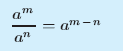 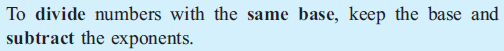 EXPLORE
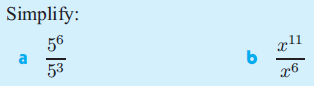 Example 2.
The Laws of Exponents-
a and b are positive, m and n are integers.
L.I.#1 – Review exponent notation and laws.
3. LAW:

Description:
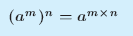 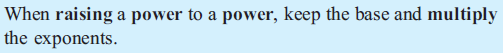 EXPLORE
Example 3.
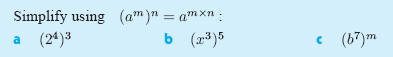 L.I.#2 – Simplify algebraic expressions using exponent laws.
Example E.
Use a couple of laws together.
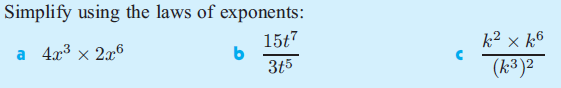 L.I.#1 – Review index notation and laws.
LAW 4:
Description:
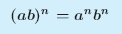 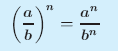 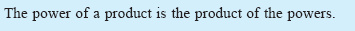 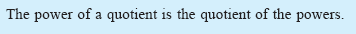 Example 4.
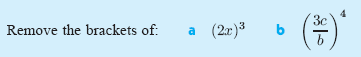 EXPLORE
L.I.#2 – Simplify algebraic expressions using exponent laws.
Example F.
Use a couple of laws together.
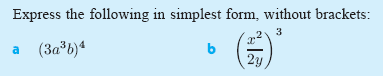 LAW 5:

Description:
L.I.#1 – Review exponent notation and laws.
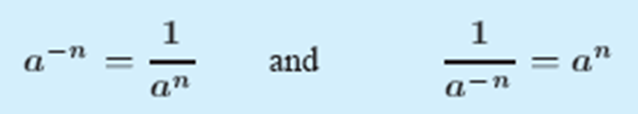 A negative exponent moves the term from the numerator to the denominator, or vice versa.
Example 5.
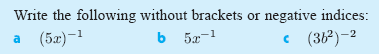 EXPLORE
L.I.#2 – Simplify algebraic expressions using exponent laws.
Example G.
Use a couple of laws together.
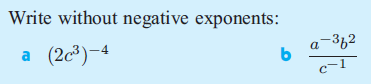 LAW 6:

Description:
L.I.#1 – Review index notation and laws.
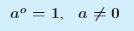 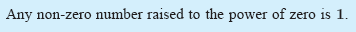 Example 6.
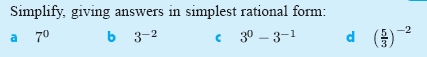 EXPLORE
Chapter 4 – Equations and Formulae
Section X – Exponent Notation and Laws
4X Success Criteria – I will know I am successful when I am able to:
 Complete the next LABPASS.
 Complete practice Chapter 4 Section X on MathXL.com to proficient 80%.
 Complete the previous assignments so that I am caught up with all current content.
 Make ELO arrangements if I need them.
APPLY